Striking the Balance 

Increasing the Training Capacity of a Small Team without Impacting Core Business.
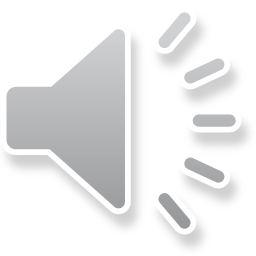 Author: Judith Lambert Regional Medicines & Poisons Information Service, Belfast
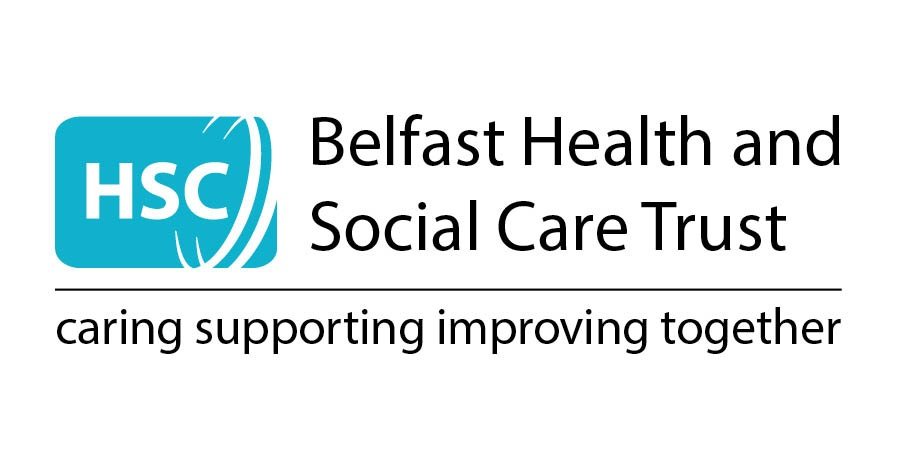 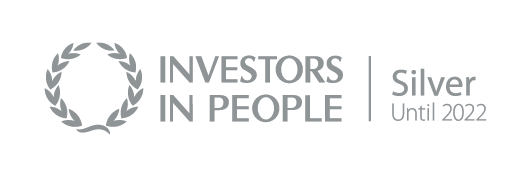 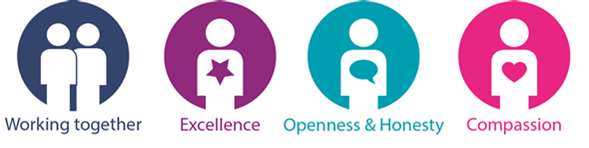 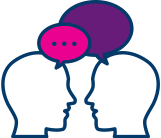 TRAINING
Before
Issues
Length of rotation: 4 weeks
Numbers: 10 to 12

Training package: 
Initial 2 weeks review Medicines Learning Portal
Do example enquiries on MiDatabank Trainer (10)
One to one review on a daily basis with experienced Medicine Information Pharmacist. 
Next 2 weeks learning consolidated using MiDatabank 
Minimum 20 enquiries. 
All enquiries thoroughly checked prior to response provided.
Testimonial provided (bespoke, 4 sections per trainee)

RMPIS input: 1-2 hours per day (approx. 25% of 1 WTE daily)
Small team – 2.5 WTE pharmacists managing trainees
Maximum 10 per year – required to accommodate further trainees – overlapping/ 2 at a time

One to one supervision demanding
No let up to training – repetitive
Some trainees not up to MI standard – requires more input

Enquiries should meet MI standards on MiDatabank
MI enquiries audited

Bespoke testimonial required
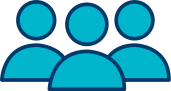 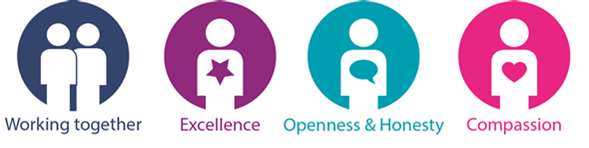 OPTION APPRAISAL
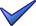 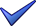 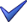 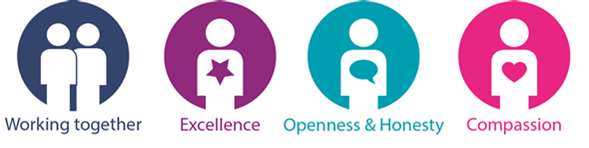 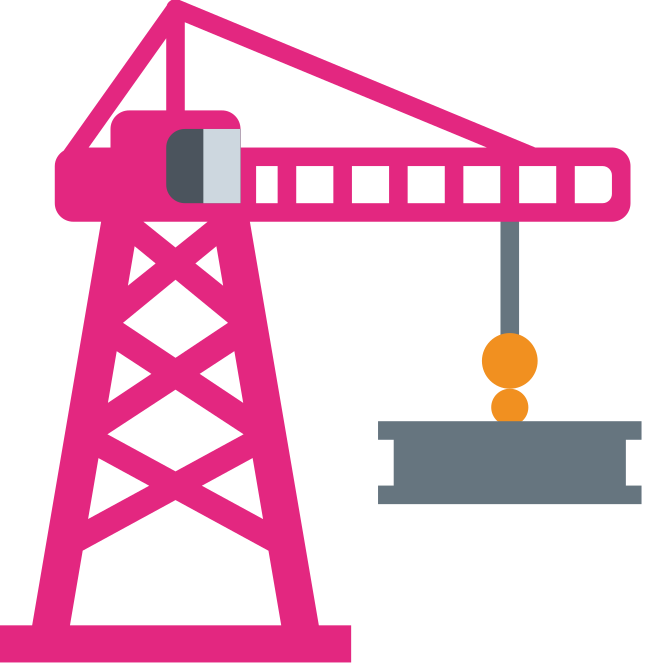 REDESIGN
After
Improvement
Length of rotation: 1 week
Numbers: 30 per year

Training package: 
Initial 1 week review Medicines Learning Portal
Do example enquiries MiCAL only
Virtual delivery of Workshop – small groups, peer discussion
Certificate of Completion issued in place of testimonial

RMPIS input: 2.5 hour workshop every 2 months, 5/20 enquiries reviewed, (approx. 5% 1 WTE per day)
Increased capacity
Self directed learning
Work from home or base hospital
Virtual Workshop in small groups enabling discussion
Each trainee assigned an MI pharmacist as point of contact

Less input required from Med Info Pharmacists however continues to meet needs of Foundation Pharmacist training programme

Certificate of Completion to evidence competencies
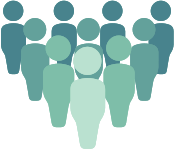 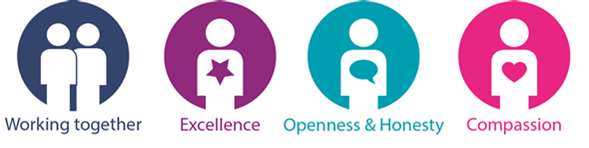 Trainee Feedback
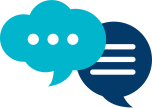 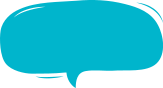 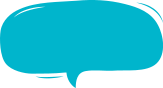 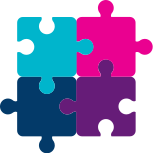 I felt that the workshop was very beneficial. Going through all the various different resources and getting tips for carrying out enquiries was very useful
There could have been more time allocated to click into the links on MLP and read supporting material
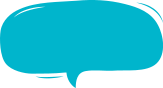 I was only given one week to complete all the necessary eLearning. I felt very rushed when trying to complete the work in this time. A minimum of 2 weeks would be more manageable.
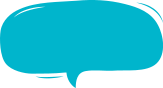 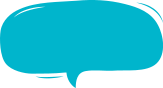 The MI week and workshop were sufficient. If a query arises as I continue to complete my queries it is helpful to know that there is the opportunity for a one-to-one meeting if required.
The eLearning was well laid out, easy to navigate and understand. I found the practice questions at the end of each topic most useful. If possible, could all the workshop questions and answers be shared within our groups? Also I think our workshop was easily conducted through Microsoft teams as most of us were from the same site – this could be more problematic for trainees from a range of sites on video call (e.g. connection problems, sound issues). 
Otherwise very happy with the training :)
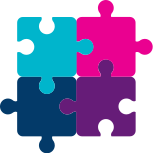 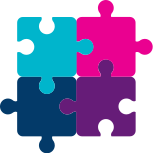 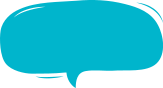 I felt the group session on Microsoft teams was beneficial as some members of the group asked questions that I had not thought of during the session and vice versa
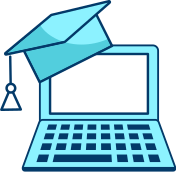 Training capacity increased and all Foundation Pharmacists passed the training programme in October 2020 and March 2021 submission windows
MEASURE OF SUCCESS
Rationalise learning week workload


Increase numbers of enquiries checked
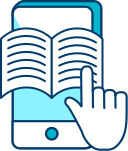 NEXT STEPS
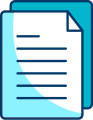 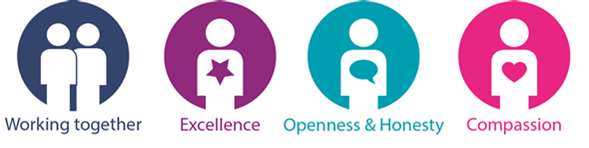 [Speaker Notes: The new blended learning model was a more efficient use of time for all involved. Increased numbers of trainees did not compromise the service delivery of core MI business. RMPIS was able to decrease training workload to a more manageable level within the existing team. All trainees in Belfast Trust passed the Foundation Training programme in October 2020 and March 2021 submission windows. Going forward the learning week workload will be rationalised and the number of enquiries reviewed by MIPs increased to 10 to help manage the supervision workload outside of MI.]